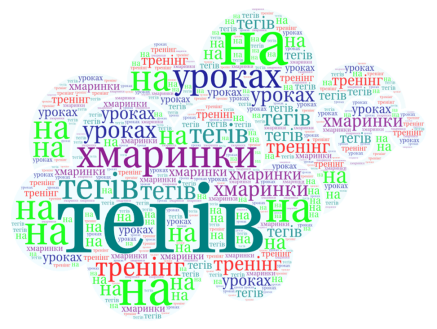 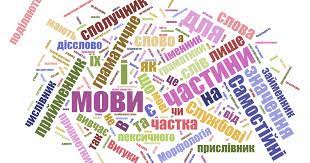 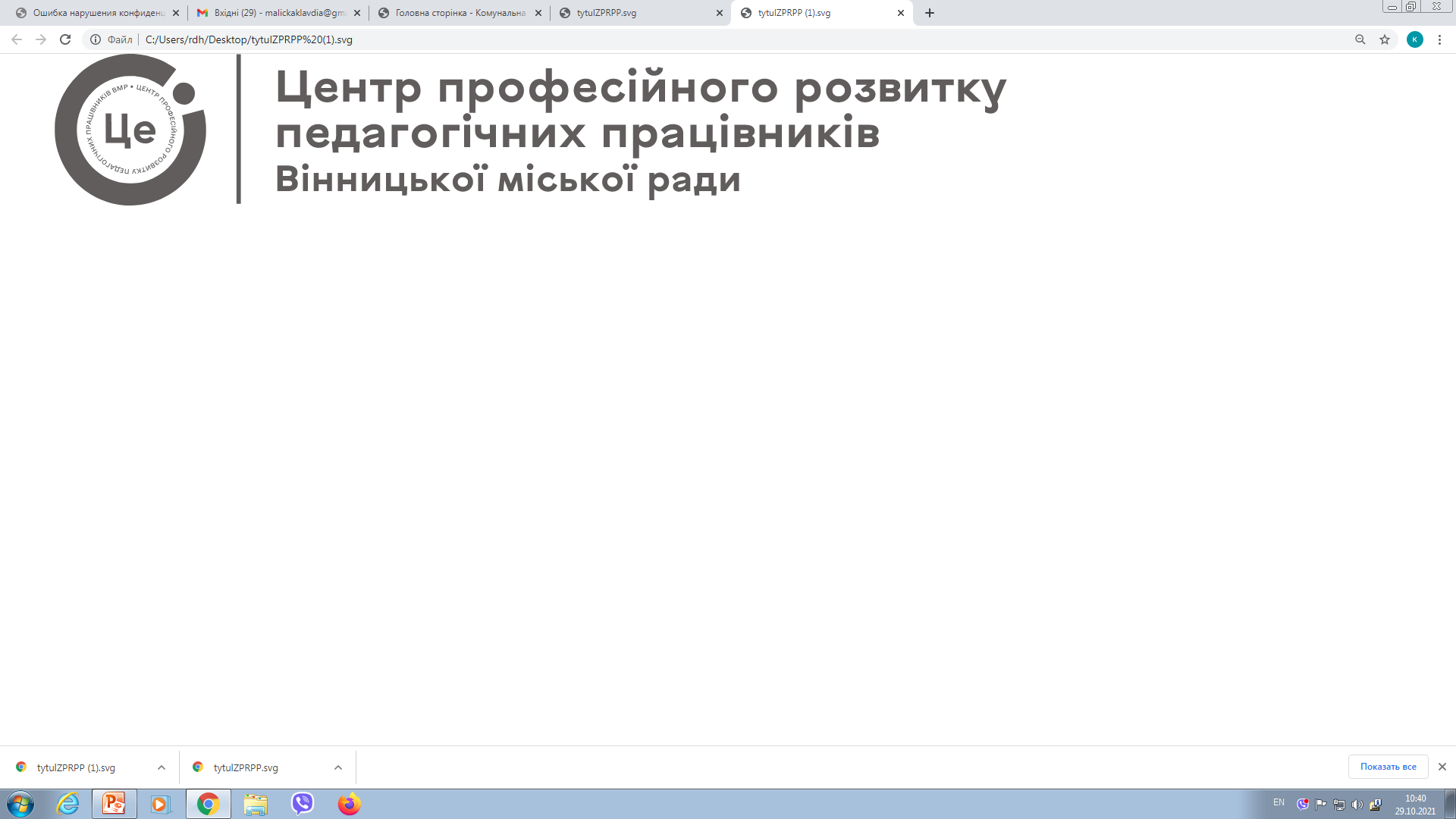 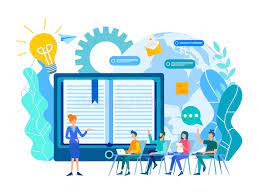 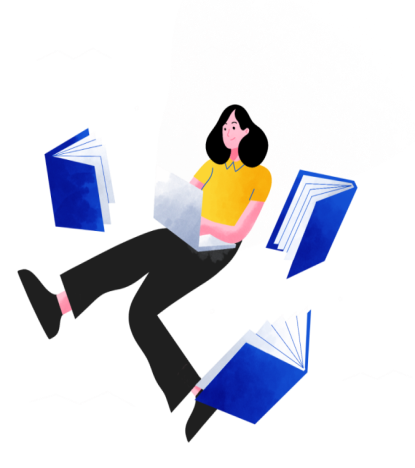 Успіх
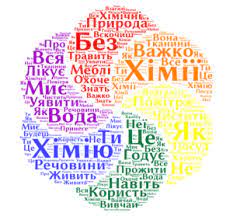 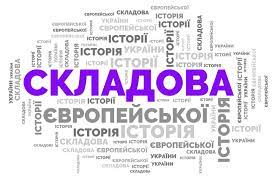 ПОРТФОЛІО  АДАПТАЦІЇ 
ПЕДАГОГА – ІНТЕРНА
Консультант К. Маліцька
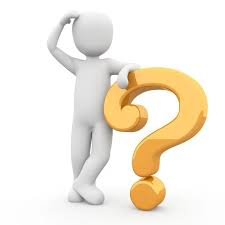 Як підготувати  успішний урок
Визначіть мету, тип уроку, його структуру;
Підберіть :
 навчальний матеріал, прийоми повідомлення його цілей уроку, рефлексії; 
  методи, освітньої діяльності, які спрямовані на формування ключових та предметних  компетентностей, критичного мислення;
Приготуйте:
  ІКТ, (за умови доцільності використання), для  мотивації, візуалізації  навчально- пізнавальної діяльності; 
дидактичні матеріали для активізації навчальної діяльності з урахуванням  індивідуалізації та диференціації;
Спрогнозуйте:
     можливості міжпредметної інтеграції, використання прийому «перевернутий клас», моделі « 4-К»
     можливості реалізації змістових ліній, ключових і предметних компетентностей;
    Оберіть прийоми  формувального,вербального та  невербального  оцінювання учнів з урахуванням особливостей класу
  Складіть  план уроку, робочі тези.
  Само- /консультативний аналіз уроку( за потреби).
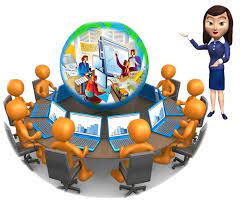 Типи уроків
Традиційна методика
Інноваційна методика
Інтерактивний урок
Особистісно-орієнтований
Нетрадиційний 
(урок- вистава, урок-подорож, урок- семінар, урок-диспут, конференція,урок-новела, урок-гра( « Телеміст», « Чи знаєш ти підручник»,  «Аукціон», « КВК» та ін.)
1) комбінований;
2) засвоєння нових знань;
3) засвоєння нових навичок і вмінь;
4)узагальнення і систематизації знань  (інтегрований);
5)Урок застосування навичок і вмінь;
6) перевірки , оцінки, і корекції знань, навичок і вмінь.
 Розроблені К.Ушинським,  доповнені В.Онищуком, М.Сорокіним, М.Махмутовим
Типи уроків за умов компетентнісного підходу
Відповідно до Типової освітньої програми для ЗЗСО визначені такі типи уроків:
формування компетентностей;
розвитку компетентностей;
перевірки та / або оцінювання досягнення компетентностей;
корекції основних компетентностей;
комбінований урок.
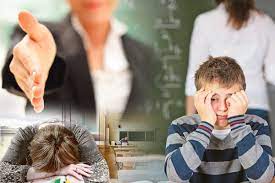 Структури     традиційних  уроків
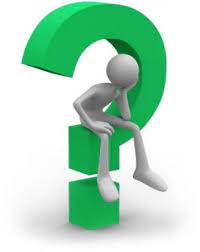 Структура  класичного комбінованого уроку:
1.Актуалізація чуттєвого досвіду і опорних знань учнів. 

2.Мотивація навчальної діяльності учнів.

3. Перевірка, оцінка, корекція засвоєних знань.

4. Відтворення і корекція опорних знань учнів.

5. Сприймання і осмислення , узагальнення і систематизація нових знань.

6. Підсумки уроку. Повідомлення домашнього завдання.
Оптимальна  структура інтегрованого уроку 

1.Повідомлення теми, цілей та завдань уроку;
2.Мотивація навчальної діяльності учнів
3.Повторення й аналіз основних фактів, понять, формул, подій, явищ 
4.Творче перенесення знань і навичок учнів у нові ситуації 
5.Узагальнення та систематизація навчальних досягнень учнів
Структура  інноваційних уроків
Структуру інтерактивного уроку

І Мотивація (2-5 хв)
Вчитель має викликати інтерес до теми, використавши епіграф, річ, портрет, ситуацію, метод асоціацій.
ІІ Оголошення ( представлення ) теми і очікуваних результатів, які для учнів є особистісно-значущі 
(2-3 хв.)
ІІІ Подання інформації або ж постановка проблеми 
( до 5 хв.) Нову інформацію вчитель може подати у формі міні-лекції.
ІV Інтерактивні вправи (20-35 хв.) 
Центральна частина уроку, яка передбачає :
Інструктаж;
Організація діяльності;
Інтерактивна дія( підготовка завдання в групах);
V Презентація результату
VІ Підсумок уроку. Рефлексія (обговорення результатів, само- і взаємооцінка).
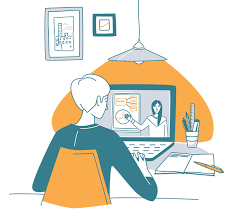 Особистісно- орієнтований урок 
І Етап орієнтації
ІІ Етап цілепокладання
ІІІ Етап проєктування
ІV  Етап організації виконання плану діяльності
V Контрольно -оцінювальний етап
Правила ефективного керування класом
Правила для вчителя 
Не запізнюйтесь на урок, не забирайте перерву. Починайте урок енергійно
Дотримуйтесь встановлених правил
Активний контроль, відзначайте успіх учня, класу
Стежте за своєю мовою
Будьте прикладом самодисципліни, господарем ситуації. Мотивуйте оцінку
Контактуйте в позаурочний час з учнями.
Не показуйте, що щось на уроці не встигли
Поступки ( не вмотивовані), фамільярність, компроміси для популярності чи авторитету - негідні
Тримайте емоції в стані спокою, керуйте ними. Реагуйте на незначні провини з гумором.
Залишайте за учнями право вибору
Правила роботи на уроці
Правило тиші (допустимий  «діловий шум»)
Правило поваги
Правило піднятої руки 
«Рахую до 5-ти»
Правило 2-ох хвилин
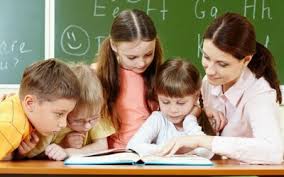 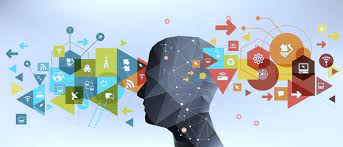 Корисні посилання
file:///C:/Users/rdh/Desktop/%D0%9C%D0%9E%D0%9D%2021-22.pdf
http://www.info-library.com.ua/books-text-4320.html
https://vseosvita.ua/library/vidi-nestandartnih-urokiv-u-praktici-roboti-vcitela-pocatkovoi-skoli-64864.html
https://works.doklad.ru/view/W5yAatHuFDc.html
Подмазін С. Особистісно-зорієнтована освіта як особливий вид діяльності